Common Citizenship Interview
Quiz Review
Why are you here today?
citizenship interview
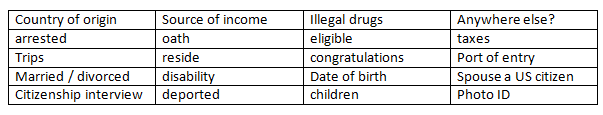 Are you ready to begin? Please stand and raise your right hand.
oath.
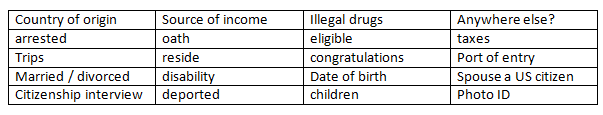 Show me your Permanent Resident card and photo ID
photo ID
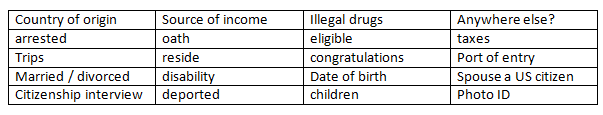 Explain how are you eligible to become a US citizen.
eligible
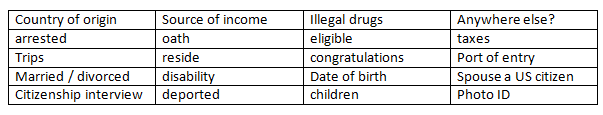 Are requesting an accommodation because of a disability?
disability
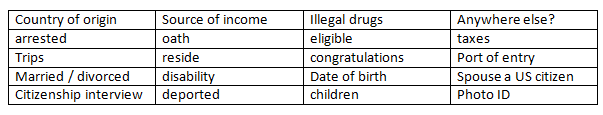 What is your date of birth?
date of birth
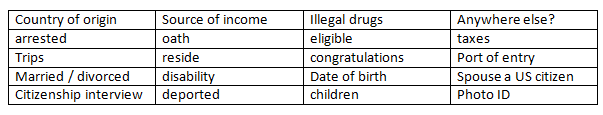 What is your country of origin?
country of origin
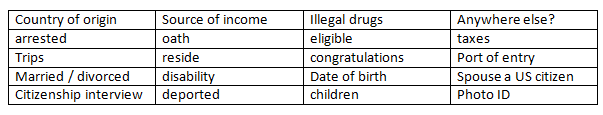 What was your port of entry?
port of entry
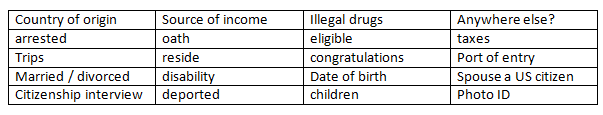 Where do you reside?
reside
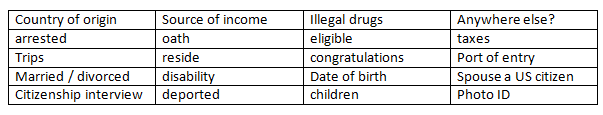 Have you lived anywhere else in the past five years?
Anywhere else?
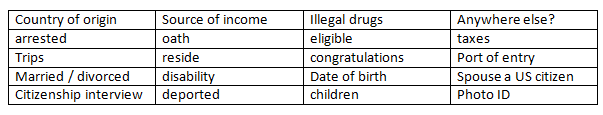 What is your source of income?
Source of income
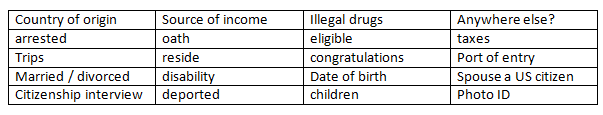 Have you taken any trips outside the US in the past 5 years?
trips
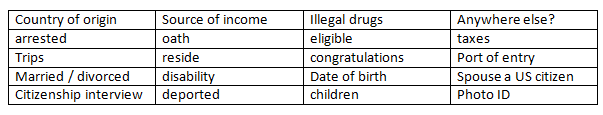 When did you get (married / divorced)?
Married / divorced
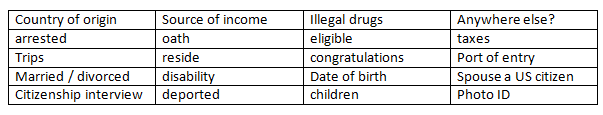 If you are married, is your spouse a U.S. citizen?
Spouse a US citizen
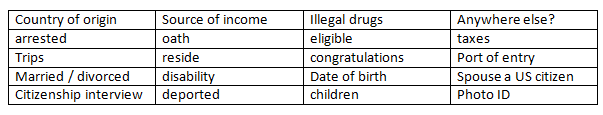 Do you have any children?What are their names?
children
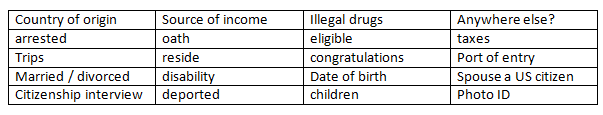 Do you pay your taxes every year?
taxes
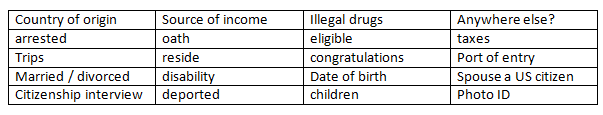 Have you ever been arrested or committed a crime?
arrested
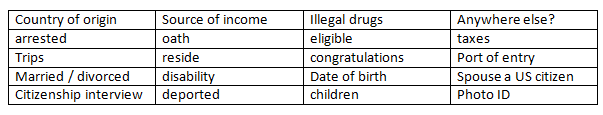 Have you ever sold or smuggled illegal drugs or narcotics?
Illegal drugs
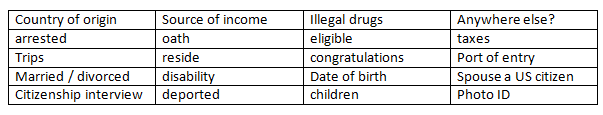 Have you ever been deported?
deported
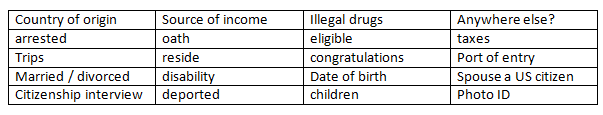 Congratulations! You’re going to make a great US citizen!
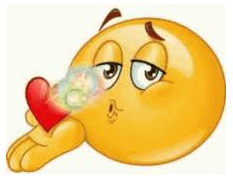 congratulations
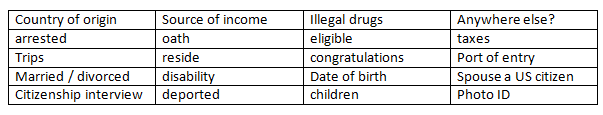 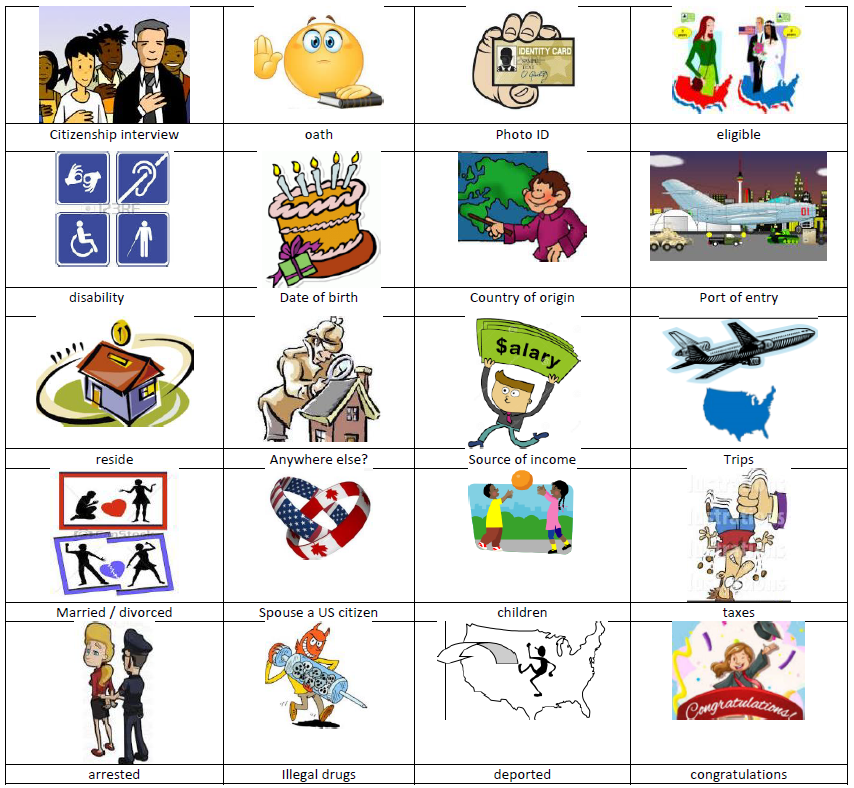